Building and Sustaining Momentum and Mobilization
Samuel Telemaque
Intrinsic Motivation
The Divine call to member Romans 1: 1, Jeremiah 6:6
Beholding principle. Isaiah 6-1-5
Cleansing and purification principle.
Commitment to God and mission.
Empowerment from Holy Spirit.
Intrinsic Motivation
He who beholds the Saviour’s matchless love will be elevated in thought, purified in heart, transformed in character. He will go forth to be a light to the world, to reflect in some degree this mysterious love. The more we contemplate the cross of Christ, the more fully shall we adopt the language of the apostle when he said, “God forbid that I should glory, save in the cross of our Lord Jesus Christ, by whom the world is crucified unto me, and I unto the world.” Galatians 6:14. {DA 661.3}
Intrinsic Motivation
But when the heart yields to the influence of the Spirit of God, the conscience will be quickened, and the sinner will discern something of the depth and sacredness of God's holy law, the foundation of His government in heaven and on earth. The "Light, which lighteth every man that cometh into the world," illumines the secret chambers of the soul, and the hidden things of darkness are made manifest. John 1:9.  Steps to Christ p. 26
Intrinsic Motivation
Conviction takes hold upon the mind and heart. The sinner has a sense of the righteousness of Jehovah and feels the terror of appearing, in his own guilt and uncleanness, before the Searcher of hearts. He sees the love of God, the beauty of holiness, the joy of purity; he longs to be cleansed and to be restored to communion with Heaven Steps to Christ p. 26
Hindrances to Intrinsic Motivation
When sin has deadened the moral perceptions, the wrongdoer does not discern the defects of his character nor realize the enormity of the evil he has committed; and unless he yields to the convicting power of the Holy Spirit he remains in partial blindness to his sin. His confessions are not sincere and in earnest. To every acknowledgment of his guilt he adds an apology in excuse of his course, declaring that if it had not been for certain circumstances he would not have done this or that for which he is reproved.
Intrinsic Motivation
Confession will not be acceptable to God without sincere repentance and reformation. There must be decided changes in the life; everything offensive to God must be put away. This will be the result of genuine sorrow for sin. The work that we have to do on our part is plainly set before us: "Wash you, make you clean; put away the evil of your doings from before Mine eyes; cease to do evil; learn to do well; seek judgment, relieve the oppressed, judge the fatherless, plead for the widow." Isaiah 1:16, 17. Step to Christ p. 40
Intrinsic Motivation
"If the wicked restore the pledge, give again that he had robbed, walk in the statutes of life, without committing iniquity; he shall surely live, he shall not die." Ezekiel 33:15. Paul says, speaking of the work of repentance: "Ye sorrowed after a godly sort, what carefulness it wrought in you, yea, what clearing of yourselves, yea, what indignation, yea, what fear, yea, what vehement desire, yea, what zeal, yea, what revenge! In all things ye have approved yourselves to be clear in this matter." 2 Corinthians 7:11.
Extrinsic Motivation
People are dying without the assurance of salvation
Millions of people are lost without God in the world
Millions of people are lost but are unaware they are lost
God is now deciding the eternal destiny of the living and the 	dead. 
Partnership with in mission to the world.
Extrinsic Motivation
Hope in the coming of Lord
Bible based authority for service. This is what the Lord want us do.
Motive for service is always unto God and a blessing to humanity.
Push and Pull principle. It is combination of intrinsic and extrinsic factors. Always inspire the people of God from the internal to the external. It is from inside/out.
God’s Mission and Mobilization
The mission gives birth to the strategy.
The mission provides the rallying center for all ministries’ activities.
The mission changes the strategy and the strategy redefines the mission.
The mission accommodates many perspectives but the perspectives are not the mission 
There is one mission but many ministries.
The mission gives birth to revival and reformation and revival and reformation deepens commitment for mission
How Sustain Momentum in the Local Churches
Provide avenues for members to read and reflect on the Scripture in every church activity. The Bible, the Holy Spirit and prayer give intrinsic  motivation for ministry or service.
Cultivate an atmosphere of support, affirmation, fellowship, connectivity, sharing, transparency and confessing of faults one to another. 
Design ministry from heart, to head and unto hands and feet. The love of God constrain us principle. Give emphasis to God’s love for sinners. Connect first the heart.
How Sustain Momentum in the Local Churches
Reaffirm the critical role of all ministries to enlist, recruit and equip the members for evangelism and cross cultural mission. This is the responsibility of the department at every level of the church organization.
Cast a compelling strategic plan.
Enlist the support of every member to participate through brain storming, critique, tolerance, appreciation for ethnic and cultural diversity. 
Celebrate diversity and use the potentials of diversity to create innovation and advocate change.
Scheduling and Sustaining Momentum
Specific date for launching the local strategic plan 
Specific date for enlisting and recruitment of members.
Specific date for mass training in every local church.
Specific date for deployment for various facets of evangelism at the local churches.
Specific date to celebration of the achievements.
Special date for evaluation and feedback of progress (every three months)
Specific date for launching new phrases of the strategic plan with entire church.
Forces of Mobilization and Sustainability
Early forecasting of upcoming events. 
Network of instant communication, WhatsApp ect. 
Weekend prayer conference or retreat for intrinsic motivation.
Social activities to release stress, anxiety, and foster renewal 
Monitoring progress or upcoming events. Keeping people focus on major decisions made by management board or councils.
The authority of Scripture. The Lord says …………
All inclusive mindset. Accommodate all good ideas or good money that support the God’s mission in the community.
Forces of Mobilization and Sustainability
Conduct baptism each quarter to communicate:-
Priority on mission
New life in Christ
Transition from the old life to the new life
Collective responsibility of discipleship of new disciples
Influence of the Scripture and the Holy Spirit in Conversion
Celebrate the power of God’s love in human transformation
To forecast up coming events.
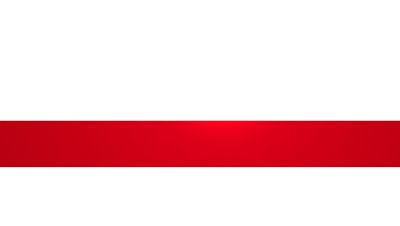 THE PROGRESS OF TRAINING GLOBAL MISSION PIONEERS
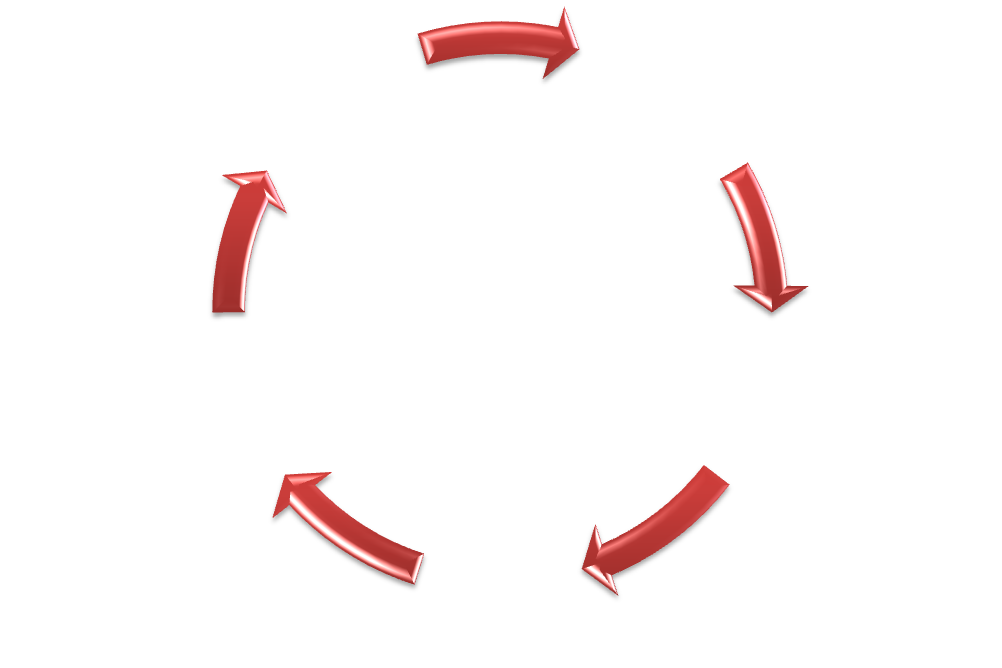 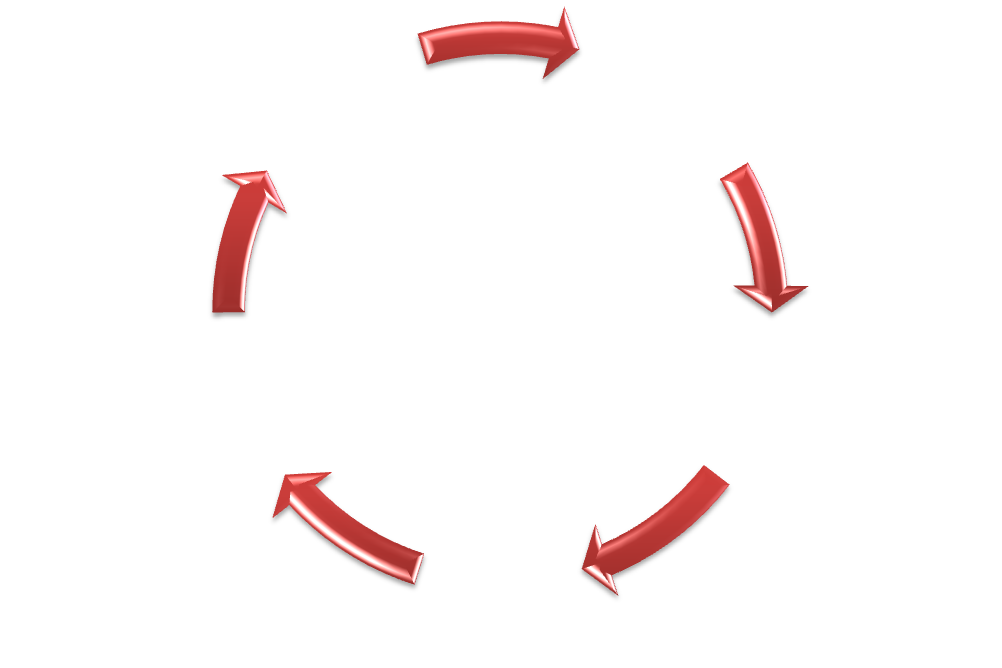 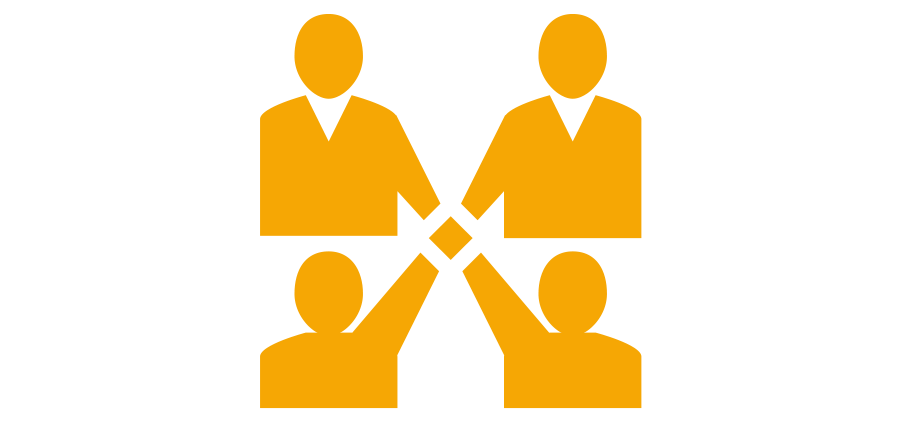 Rewards 
performance
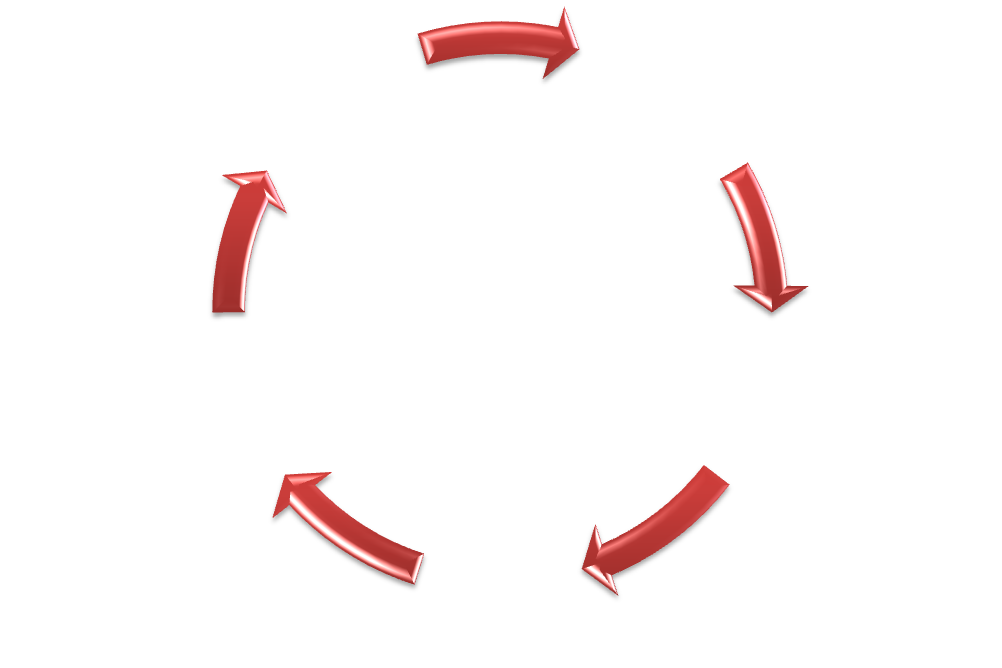 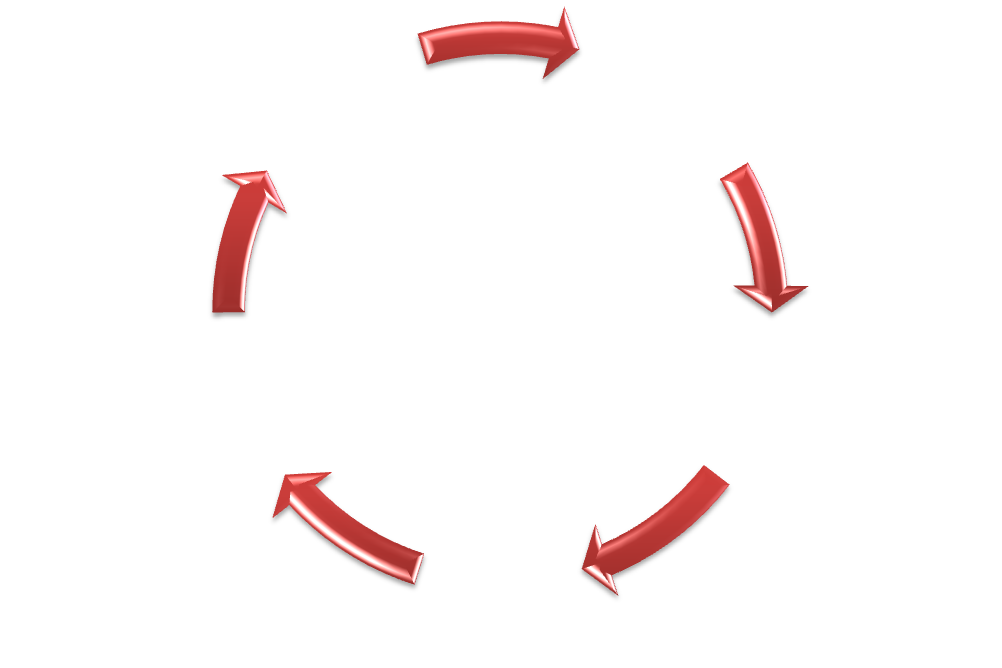 Outstanding 
performance
Increases
 performance
Feedback
Support
Encouragement
New knowledge
New skills
New attitudes
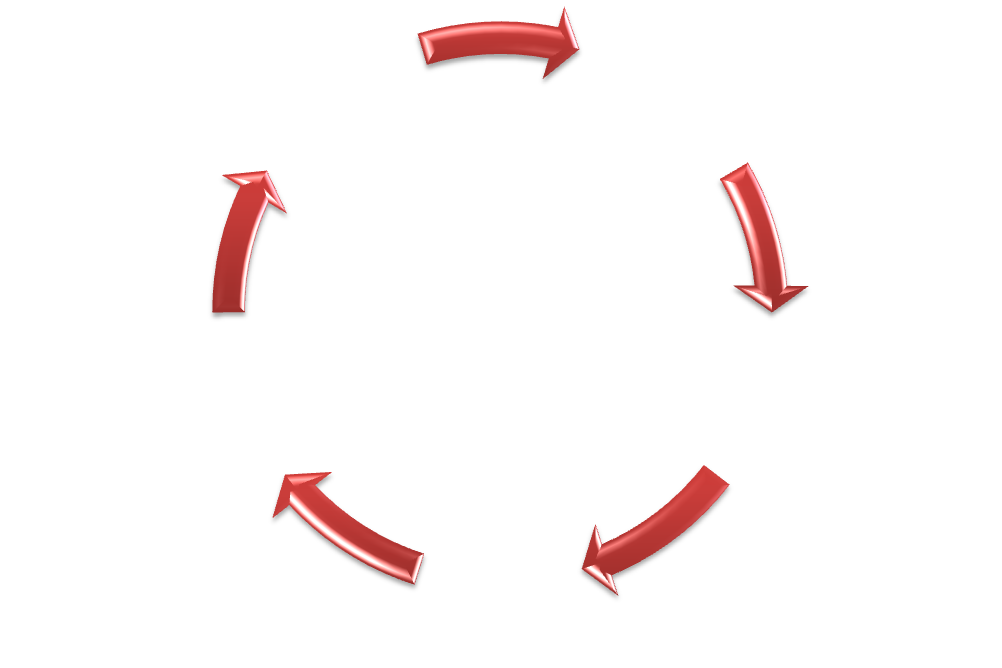 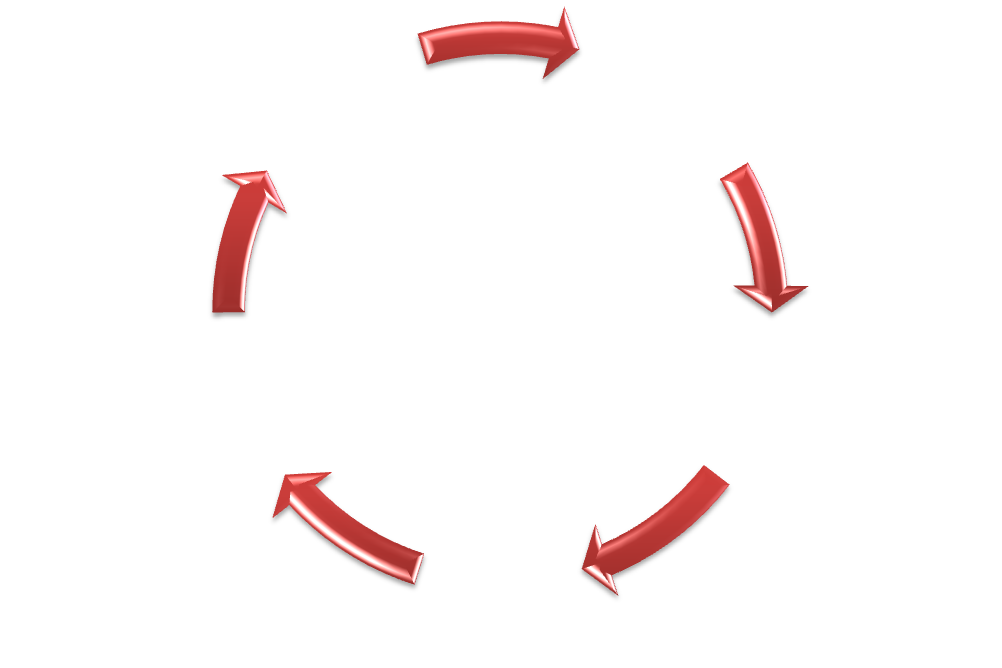 Knowledge
Explanation
Application
Demonstration
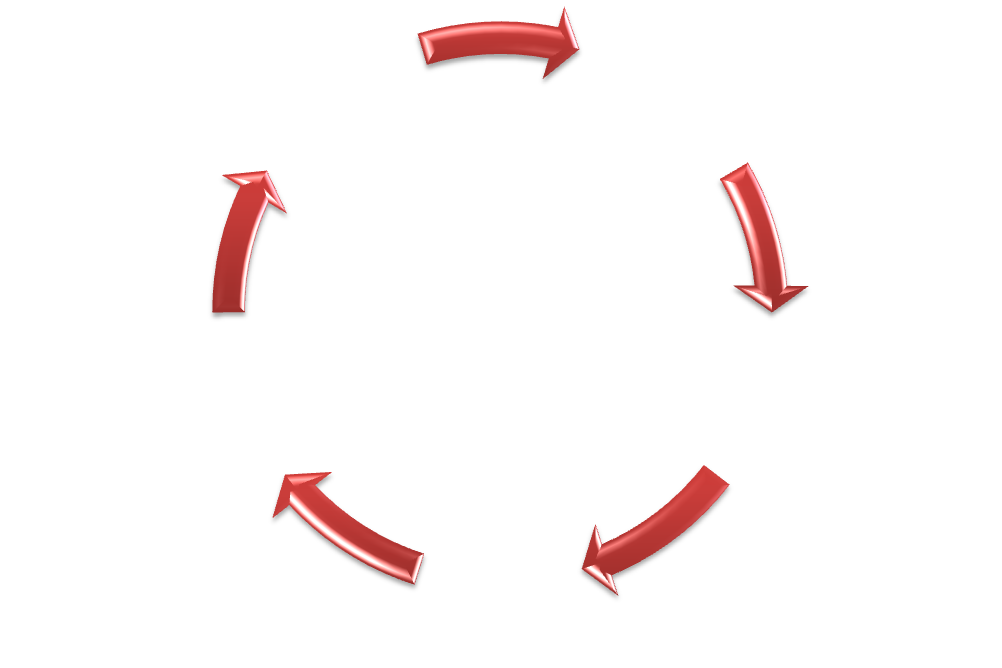 Rural context
Urban context
Practice in Intrinsic and Extrinsic Motivation and Sustainability of Momentum.
What is intrinsic motivation?
How would you apply the principles of intrinsic motivation in your local church?
How would you apply the principles of extrinsic motivation in your local church?
What principles or factors help to sustain momentum in churches each quarter or for an entire year?